Data-Centered CrowdsourcingWorkshop
Prof. Tova Milo
Slava Novgorodov

Tel Aviv University 2015/2016
Administrative notes
Course goal: 
Learn about crowd-data sourcing and prepare a final project (improvement of existing problem’s solution / solving new problem)

Group size: ~4 students 

Requirements: DataBases (SQL) is recommended,                    Web programming (we will do a short overview), (optionally) Mobile development (we will not teach it)
Administrative notes (2)
Schedule:
3 intro meetings
1st meeting – overview of crowdsourcing
2nd meeting – open problems, possible projects
3rd meeting – Web programming overview, SDK
Mid-term meeting
Final meeting and projects presentation
Dates: http://slavanov.com/teaching/crowd1516a/
What is Crowdsourcing?
Crowdsourcing = Crowd + Outsourcing

Crowdsourcing is the act of sourcing tasks traditionally performed by specific individuals to a group of people or community (crowd) through an open call.
CrowdSourcing
Main idea: Harness the crowd to a “task”
Task: solve bugs
Task: find an appropriate treatment to an illness
Task: construct a database of facts
…

Why now?
Internet and smart phones …
    We are all connected, all of the time!!!
The classical example
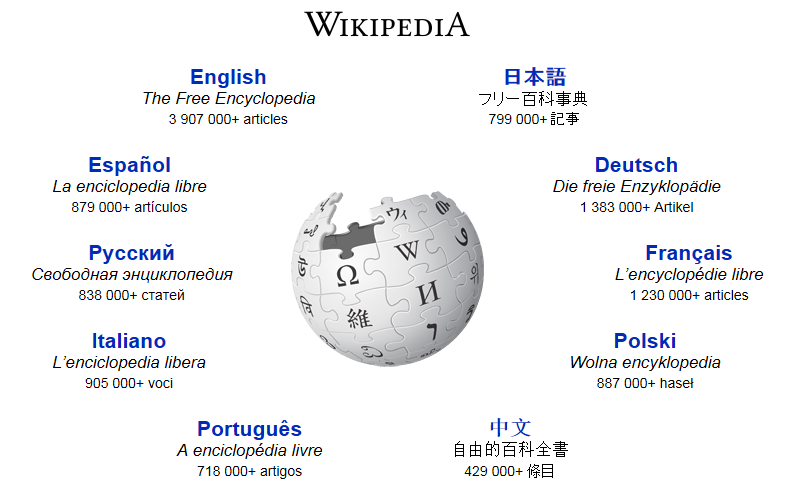 Galaxy Zoo
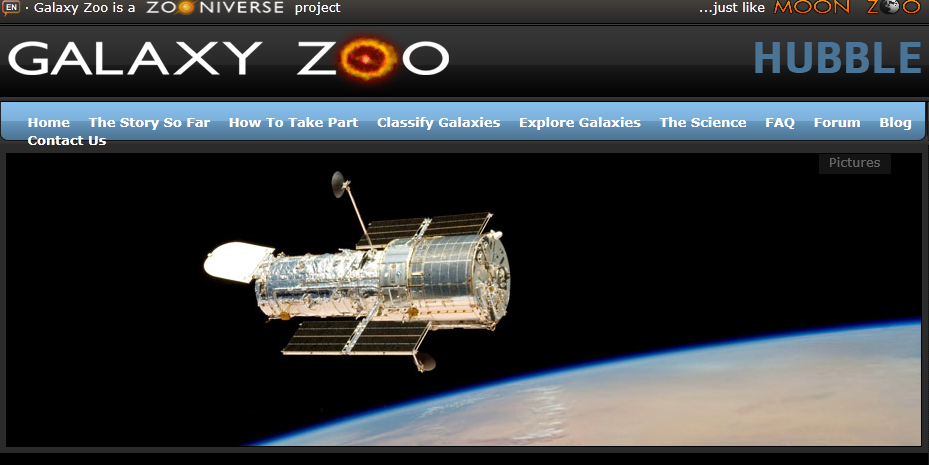 More
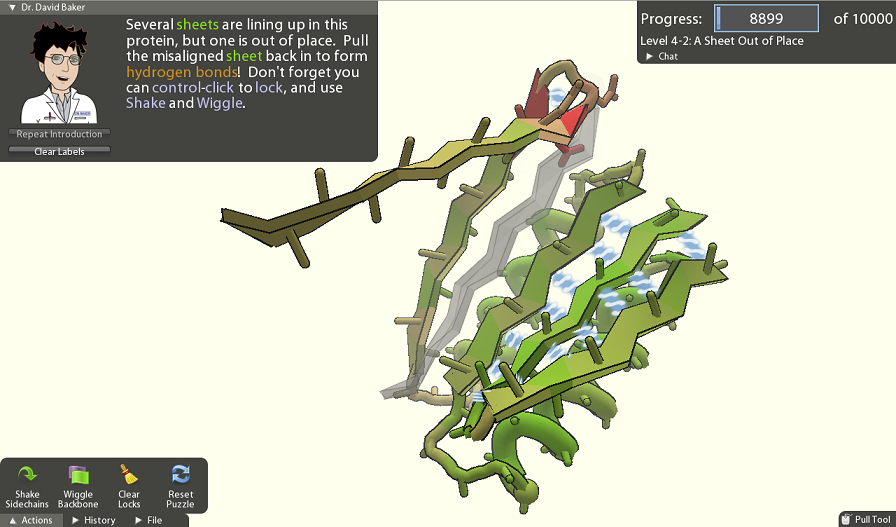 And even More
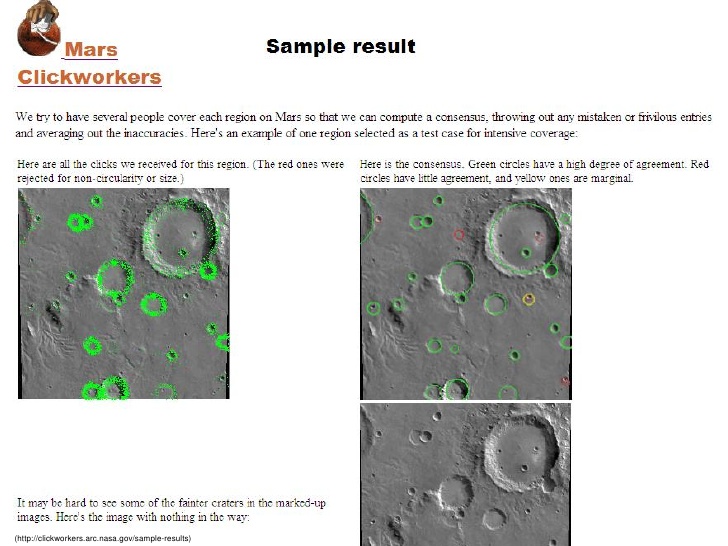 CrowdSourcing: Unifying Principles
Main goal 
“Outsourcing” a task to a crowd of users

Kinds of tasks
Tasks that can be performed by a computer, but inefficiently
Tasks that can’t be performed by a computer

Challenges
How to motivate the crowd?
Get data,  minimize errors, estimate quality
Direct users to contribute where is most needed \ they are experts
Motivating the Crowd
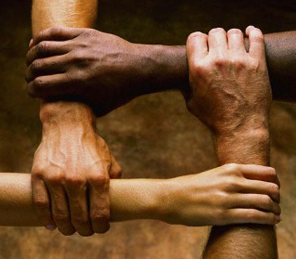 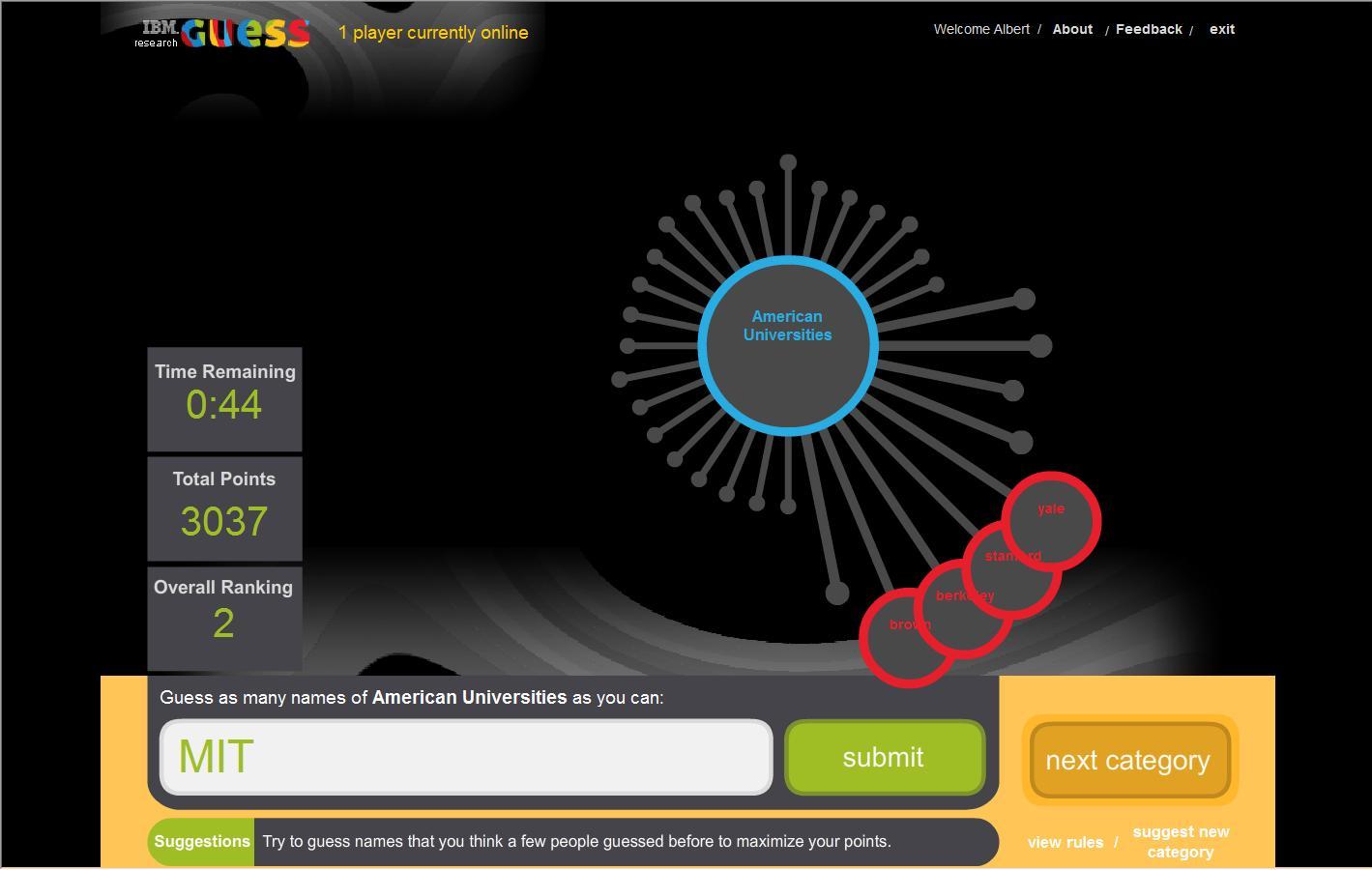 Altruism
Fun
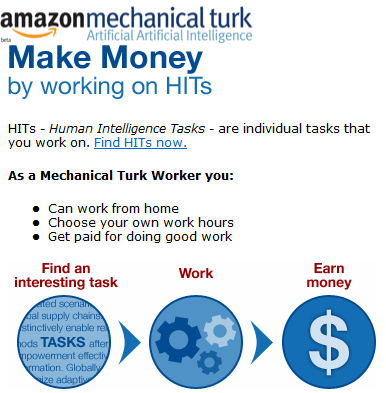 Money
Crowd Data Sourcing
Outsourcing data collection to the crowd of Web users
When people can provide the data
When people are the only source of data
When people can efficiently clean and/or 
   organize the data

Two main aspects [DFKK’12]:
Using the crowd to create better databases
Using database technologies to create better crowd datasourcing applications

[DFKK’12]: Crowdsourcing Applications and Platforms: A Data Management Perspective, A.Doan, M. J. Franklin, D. Kossmann, T. Kraska, VLDB 2011
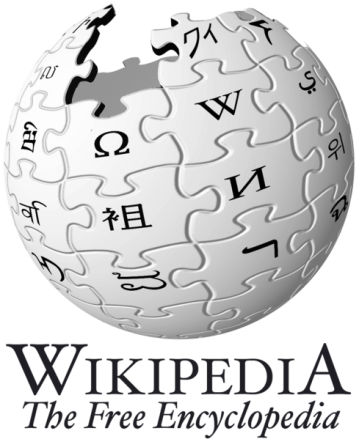 My favorite example
ReCaptha
100,000 web sites
40 million words/day
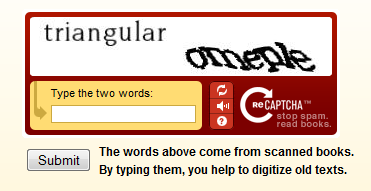 Crowdsourcing research groups
An incomplete list of groups working on Crowdsourcing:

Qurk (MIT)
CrowdDB (Berkeley and ETH Zurich)
Deco (Stanford and UCSC)
CrowdForge (CMU)
HKUST DB Group
WalmartLabs
MoDaS (Tel Aviv University)
…
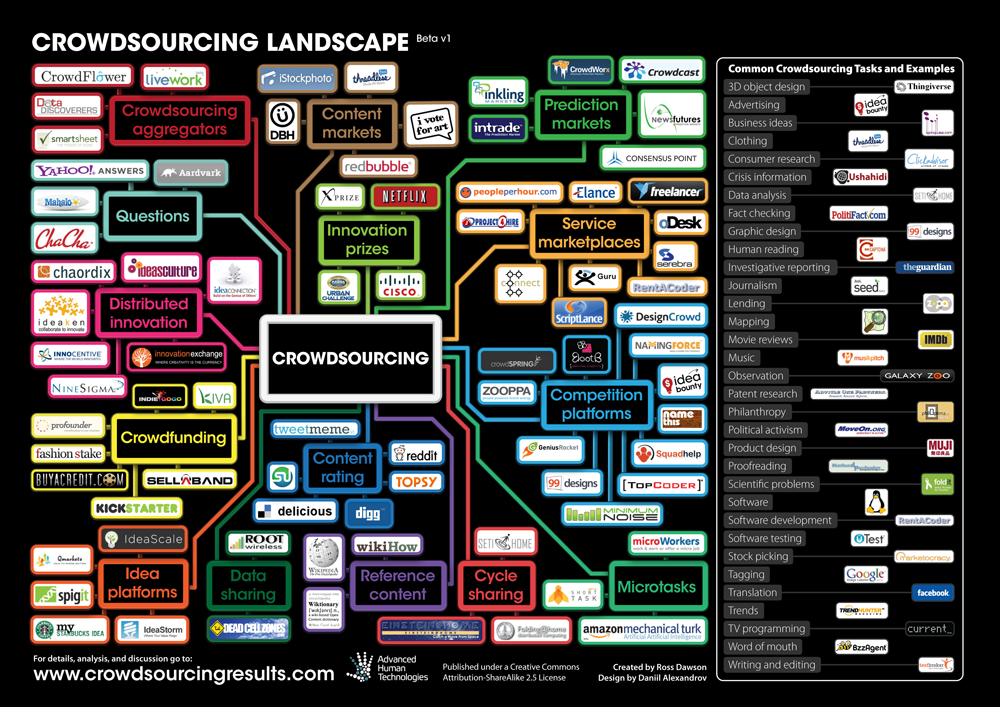 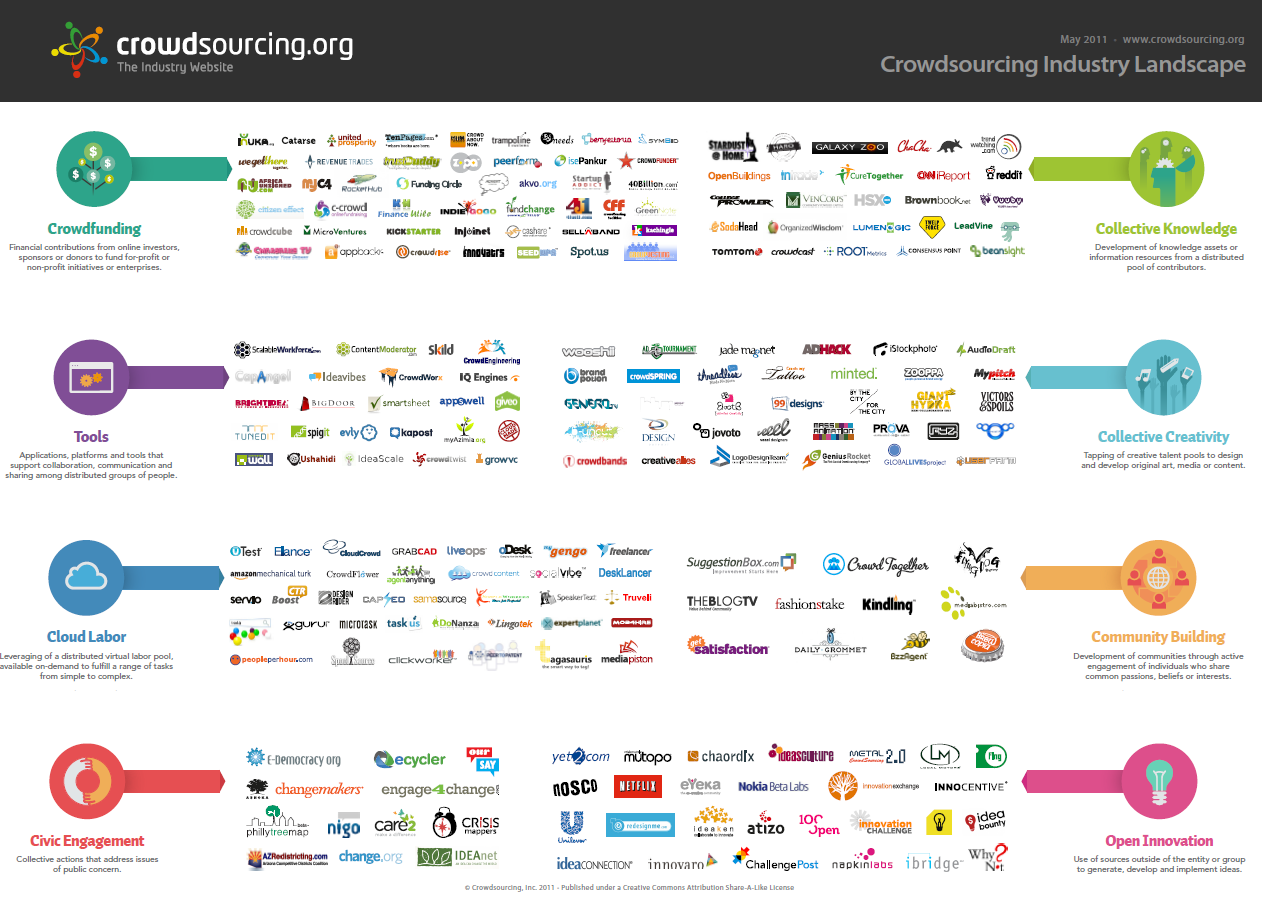 Crowdsourcing Marketplaces
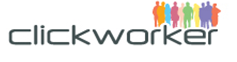 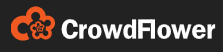 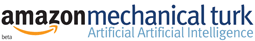 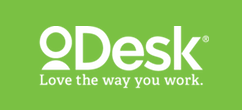 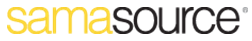 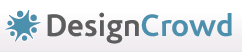 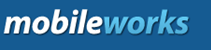 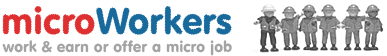 Mechanical Turk
Mechanical Turk
Requestor places Human Intelligence Tasks (HIT)
Min price: $0,01
Provide expiration date and UI
# of assignments

Requestor approve jobs and payments
Special API

Workers choose jobs, do them and getting money
Uses of Human Computation
Data cleaning/integration (ProPublica)

 Finding missing people (Haiti, Fossett, Gray)

 Translation/Transcription (SpeakerText)

 Word Processing (Soylent)

 Outsourced insurance claims processing

 Data journalism (Guardian)
Types of Tasks
Source: “Paid Crowdsourcing”, SmartSheet.com
Overview of recent research
Crowdsourced Databases, Query evaluation, Sorts/joins, Top-K
CrowdDB, Qurk, Deco,
Crowdsourced Data Collection/Cleaning
AskIt, QOCO,….
Crowd sourced Data Mining
CrowdMining, OASSIS, …
Image tagging, media meta-data collection
Crowdsourced recommendations and planning
Crowd sourced Databases
Motivation: 
	Why we need crowdsourced databases?

There are many things (queries) that cannot be done (answered) in classical DB approach
We call them: DB-Hard queries

Examples…
DB-Hard Queries (1)
SELECT Market_Cap FROM Companies WHERE Company_Name = ‘I.B.M’


Result: 0 rows
Problem: Entity Resolution
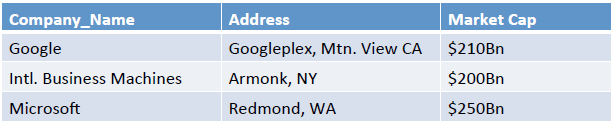 DB-Hard Queries (2)
SELECT Market_Cap FROM Companies WHERE Company_Name = ‘Apple’


Result: 0 rows
Problem: Closed World Assumption
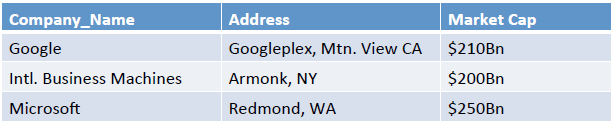 DB-Hard Queries (3)
SELECT Image FROM Images 
WHERE Theme = ‘Business Success’ ORDER BY relevance





Result: 0 rows
Problem: Missing Intelligence
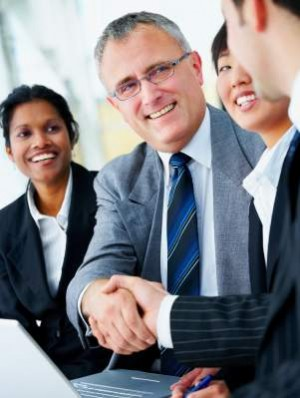 CrowdDB
Use the crowd to answer DB-Hard queries
Use the crowd when:
Looking for new data (Open World Assumption)
Doing a fuzzy comparison
Recognize patterns

Don’t use the crowd when:
Doing anything the computer already does well
Closed World vs Open World
OWA
Used in Knowledge representation
CWA
Used in classical DBMS
Example:
Statement: Marry is citizen of France
Question: Is Paul citizen of France?
CWA: No
OWA: Unknown
CrowdSQL – Crowd column
DDL Extension:

	CREATE TABLE Department (
			university STRING ,
			name STRING ,
			url CROWD STRING ,
			phone STRING ,
			PRIMARY KEY ( university , name )
	);
CrowdSQL – Example #1
INSERT INTO Department (university, name) VALUES (“TAU”, “CS”);


Result:
CrowdSQL – Example #2
SELECT url FROM Department WHERE name = “Math”;


Side effect of this query:
Crowdsourcing of CNULL values of Math departments
CrowdSQL – Crowd table
DDL Extension:

	CREATE CROWD TABLE Professor(
			name STRING PRIMARY KEY ,
			email STRING UNIQUE ,
			university STRING ,
			department STRING ,
			FOREIGN KEY ( university , department )
				REF Department ( university , name ) 	
	);
CrowdSQL – Subjective comparisons
Two functions
CROWDEQUAL
Takes 2 parameters and asks the crowd to decide if they are equals
~= is a syntactic sugar

CROWDORDER
Used when we need the help of crowd to rank or order results
CROWDEQUAL Example
SELECT profile FROM department WHERE name ~= “CS”;	

	To ask for all "CS" departments, the following query could be posed. Here, the query writer asks the crowd to do entity resolution with the possibly different names given for Computer Science in the database.
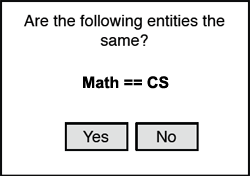 CROWDORDER Example
SELECT p FROM Picture WHERE subject = “Golden Gate Bridge” 
ORDER BY CROWDORDER (p, “Which picture visualizes better %subject”);
	
	The following CrowdSQL query asks for a ranking of pictures with regard to how well these pictures depict the Golden Gate Bridge.
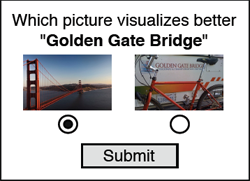 UI Generation
Clear UI is key to quality of answers and response time
SQL Schema to auto-generated UI
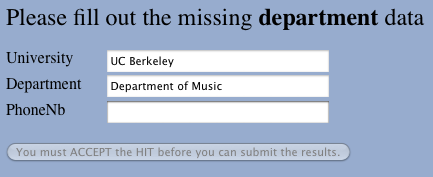 Query plan generation
Query:	SELECT * FROM d Professor p, Department d 
		WHERE d.name = p.dep AND p.name = “Karp”
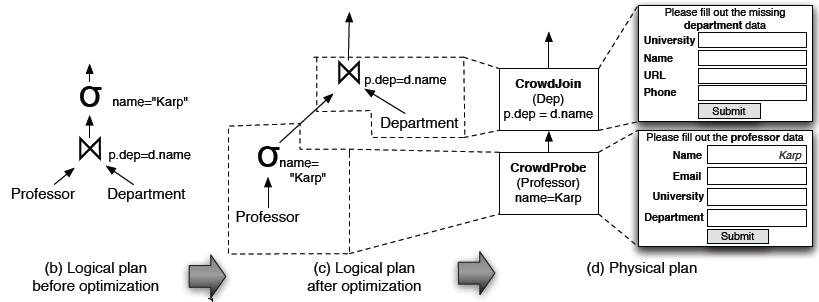 Dealing with Open-World
Qurk (MIT): Declarative workflow management system that allows human computation over data

	(human is a part of query execution)
QURK: The beginning
Schema
		celeb(name text, img url)
Query
   SELECT c.name FROM celeb AS c WHERE isFemale(c)

UDF(User Defined Function) - isFemale:
TASK isFemale(field) TYPE Filter:
	Prompt: "<table><tr> \
		<td><img src=’%s’></td> \
		<td>Is the person in the image a woman?</td> \
	        </tr></table>", tuple[field]
	YesText: "Yes"
	NoText: "No"
	Combiner: MajorityVote
isFemale function (UI)
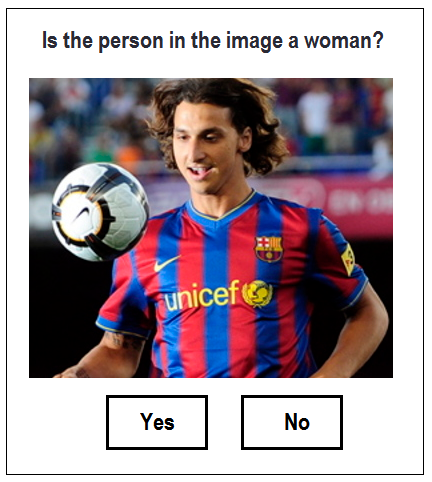 JOIN
Schema
		photos(img url)
Query
     SELECT c.name FROM celeb c JOIN photos p 
     ON samePerson(c.img, p.img)

samePerson:
TASK samePerson(f1, f2) TYPE EquiJoin:
	SingluarName: "celebrity"
	PluralName: "celebrities"
	LeftPreview: "<img src=’%s’ class=smImg>",tuple1[f1]
	LeftNormal: "<img src=’%s’ class=lgImg>",tuple1[f1]
	RightPreview: "<img src=’%s’ class=smImg>",tuple2[f2]
	RightNormal: "<img src=’%s’ class=lgImg>",tuple2[f2]
	Combiner: MajorityVote
Join – UI example
# of HITs = |R| * |S|
Join – Naïve Batching
# of HITs = (|R| * |S|) / b
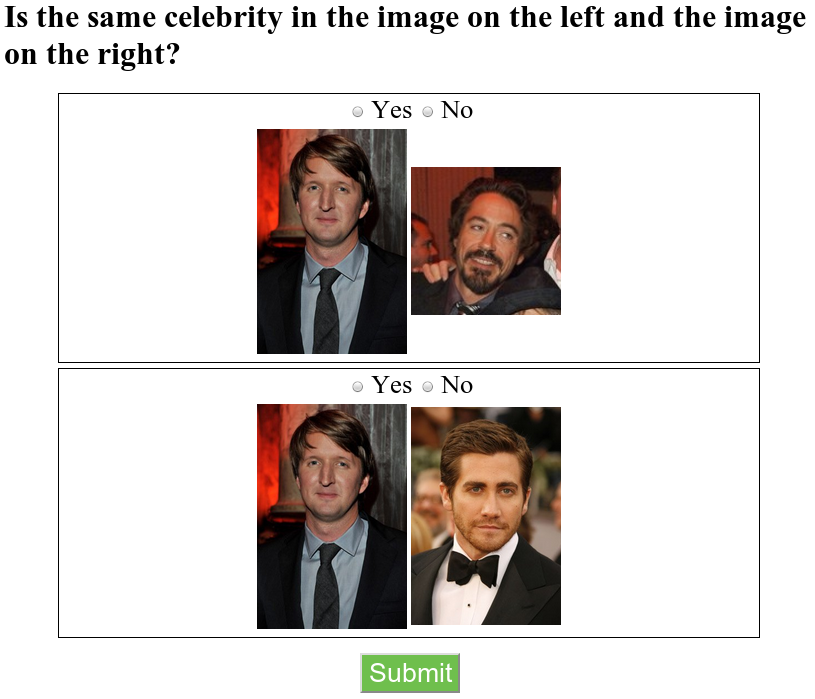 Join – Smart Batching
# of HITs = (|R| * |S|) / (r * s)
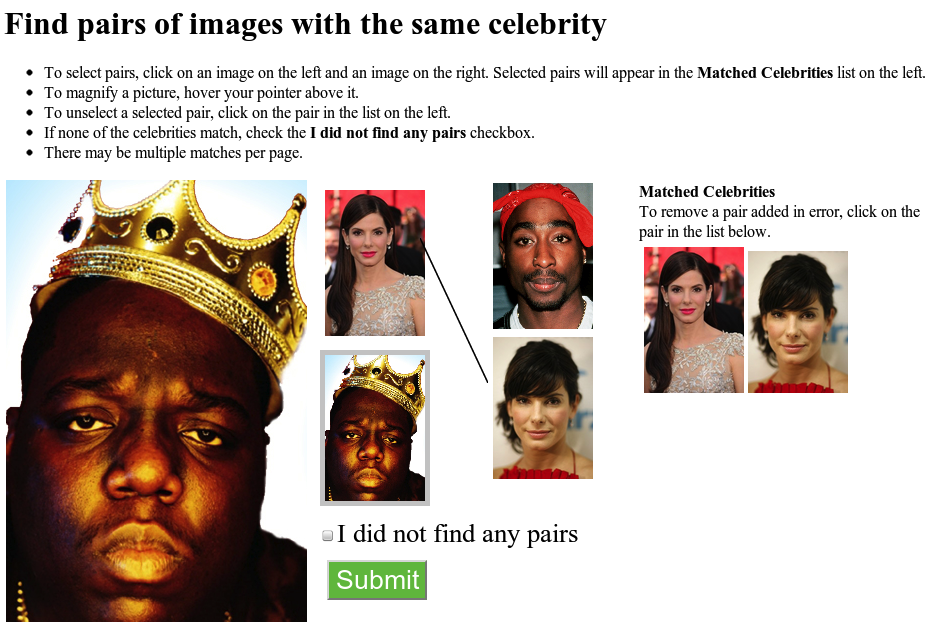 Feature extraction
SELECT c.name FROM celeb c JOIN photos p 
ON samePerson(c.img,p.img)
AND POSSIBLY gender(c.img) = gender(p.img)
AND POSSIBLY hairColor(c.img) = hairColor(p.img)
AND POSSIBLY skinColor(c.img) = skinColor(p.img)

TASK gender(field) TYPE Generative:
	Prompt: "<table><tr> \
			<td><img src=’%s’> \
			<td>What this person’s gender? \
		  </table>", tuple[field]
	Response: Radio("Gender",
			["Male","Female",UNKNOWN])
	Combiner: MajorityVote
Economics of feature extraction
Dataset: Table1 [20 rows]  x  Table2 [20 rows]
Join with no filtering (Cross Product): 400 comparisons
Filtering on 1 parameter (say gender):
+40 extra HITS
For example: 11 females, 9 males in Table1
		   10 females, 10 males in Table2	

Join after filtering: ~100 comparisons

No-Filter/Filter HITs ratio: 400/140
Decrease the number of HITs  ~  3x
POSSIBLY filters selection
Gender?
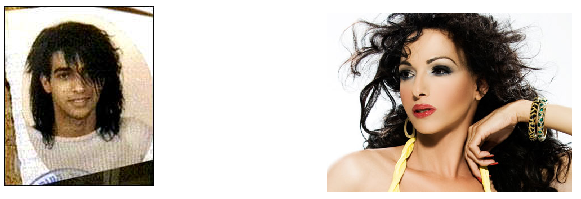 POSSIBLY filters selection
Skin color?
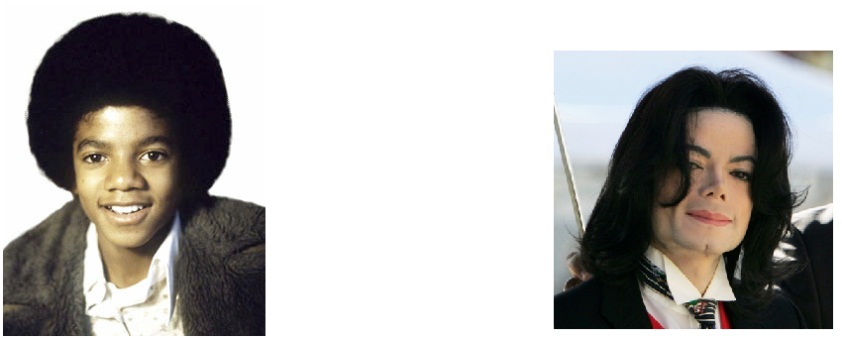 POSSIBLY filters selection
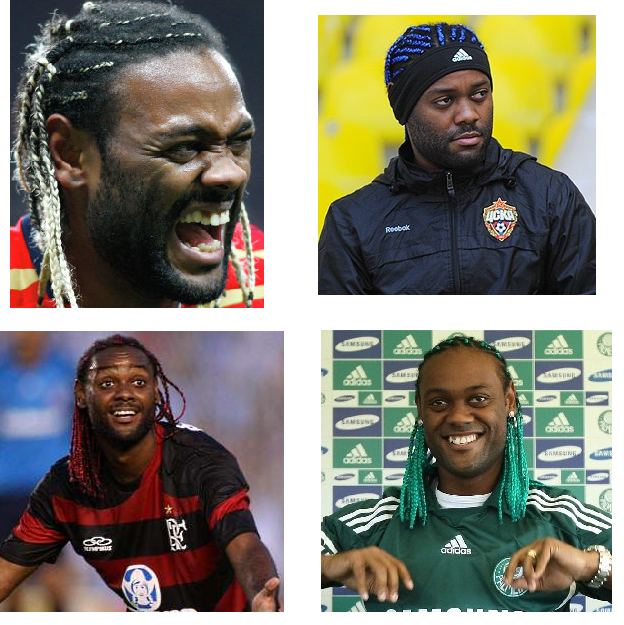 Hair color???
QURK – more features:counting with crowd
Given a dataset of images, run queries on it (filtering, aggregation).

Images are unlabeled
No prior knowledge on distribution.
crowd-powered selectivity estimation
50%
1%
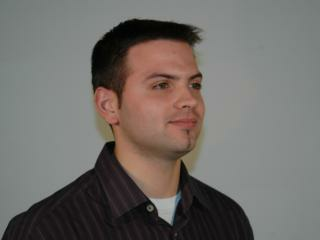 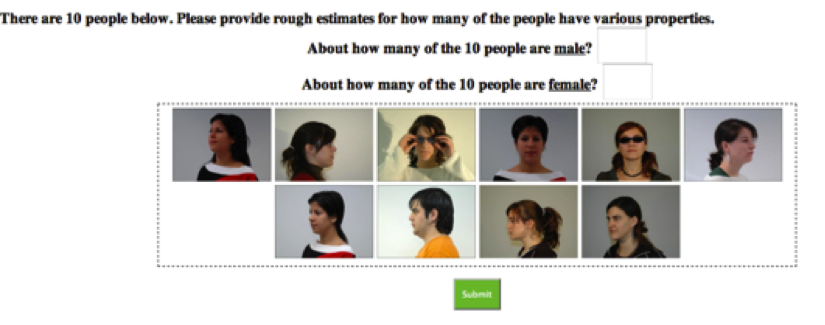 Motivating example #1
Schema
	people (name varchar2(32), photo img)


Query
     	SELECT * FROM people 
	WHERE gender=“Male” AND hairColor=“red”
Motivating example #1
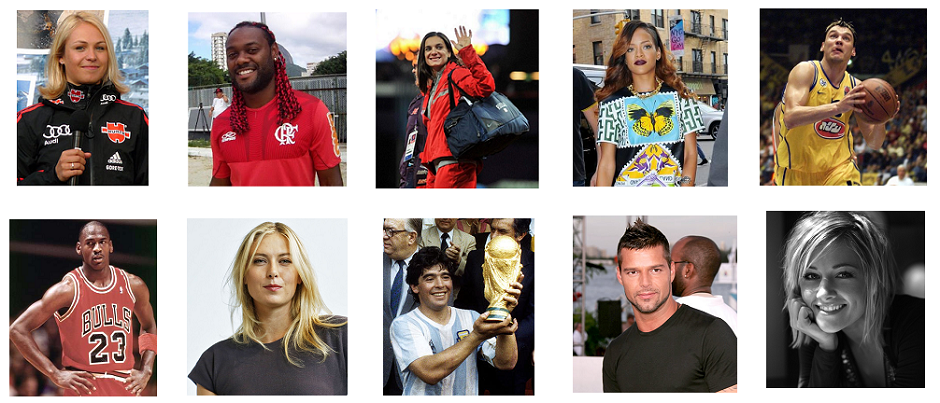 Motivating example #1
Filter by gender(photo) = ‘male’
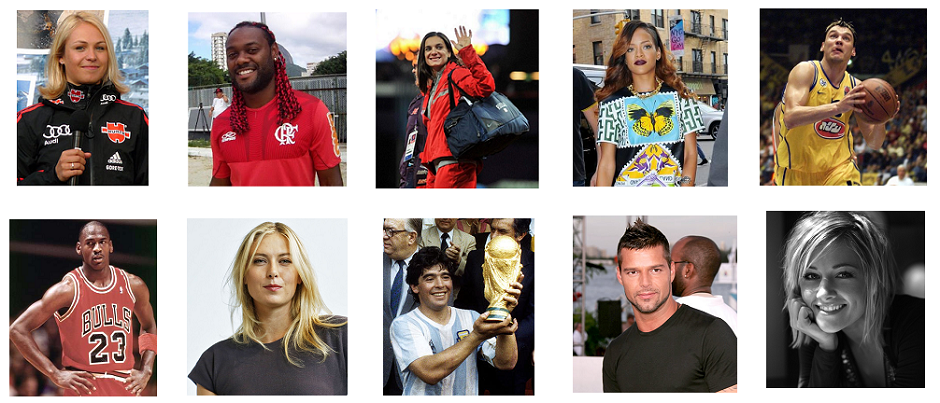 Motivating example #1
Filter by hairColor(photo) = ‘red’
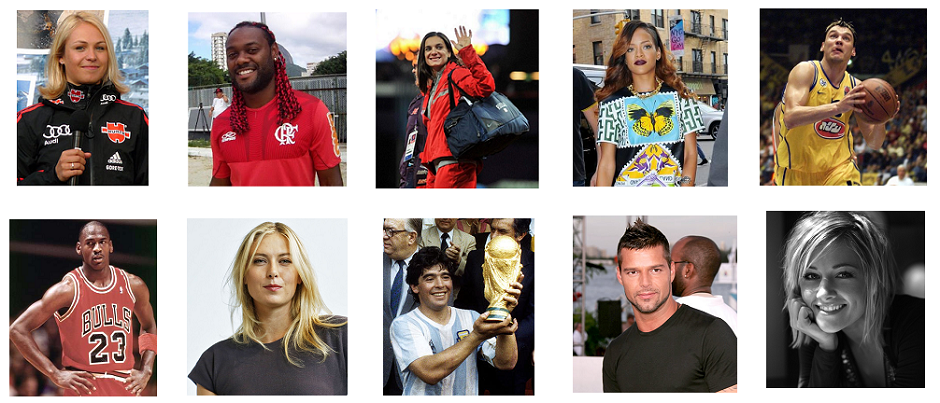 Motivating example #1
Filter by gender(photo) = ‘male’ , the by hairColor(photo) = ‘red’
First pass: 10 HITs (result – 5 photos)
Second pass: 5 HIT
Total: 15 HITs

Filter by hairColor(photo) = ‘red’, then by gender(photo) = ‘male’
First pass: 10 HITs (result – 1 photo)
Second pass: 1 HIT
Total: 11 HITs
how many males/females?
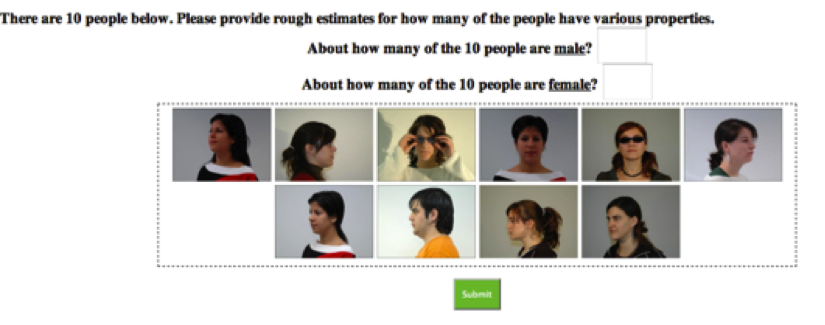 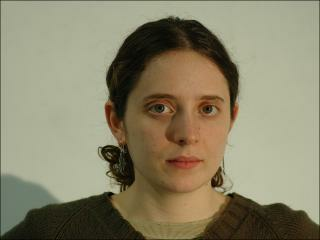 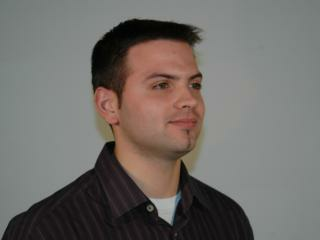 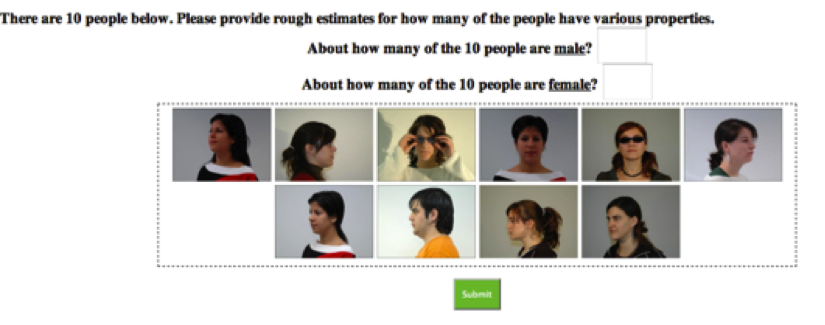 interface: labeling
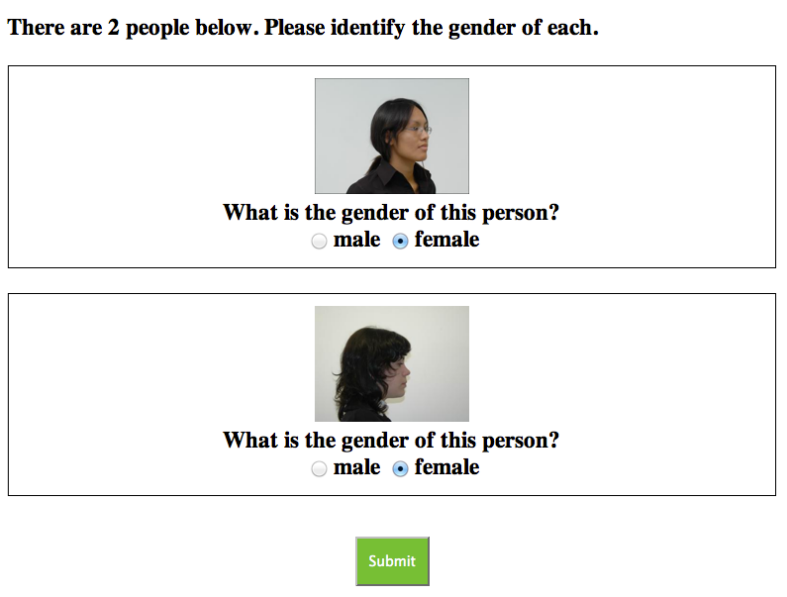 interface: counting
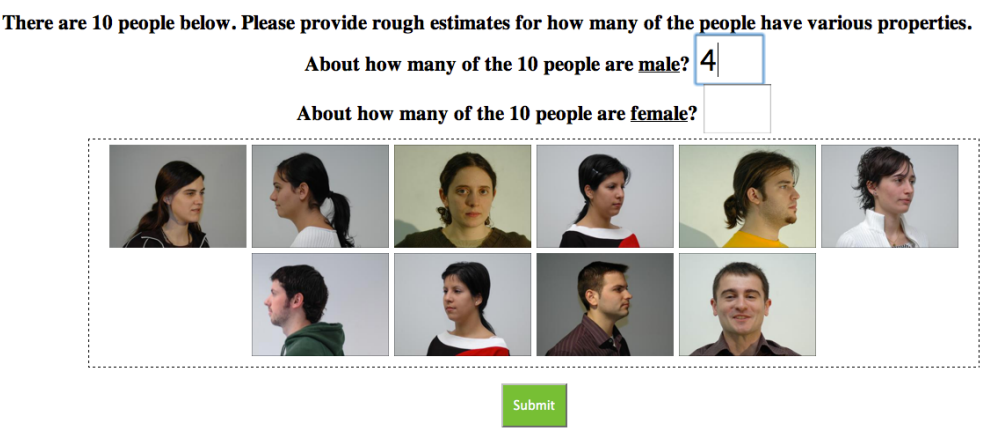 Estimating counts
Can’t show all the images to every user
Show random sample
Sampling error
Worker error
Dependent samples
Counting vs labeling
Dataset: 500 images
Labeling
10 images per HIT  (can be 5 – 20)
5 workers per HIT (majority) (can be 3 – 7)
Total HITs = 500/10 * 5 = 250 
Counting
75 images per HIT (can be 50 – 150)
1 worker per HIT (spammer detection algo – later)
Total HITs = 500/75 = 7

x37.5 times cheaper!
Avoiding spammers: formal
If no spammers, just average all the results
Average the contribution of each user = Fi (really helps!)
Initialize:
Define:
Iterate:
Finally:
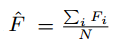 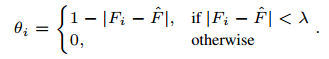 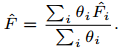 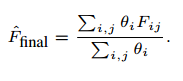 Avoiding spammers: Demonstration
actual
fraction
new
average
average
confidence
interval
outlier
0
1
fraction of males
Coordinated attacks
actual
fraction
0
1
fraction of males
Coordinated attacks
actual
fraction
0
1
fraction of males
solution:                                  add random known results
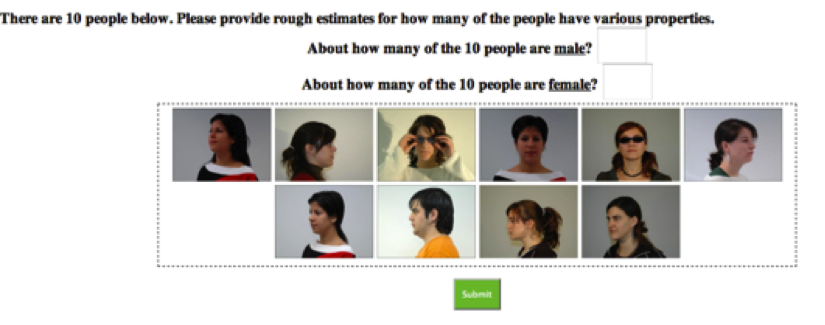 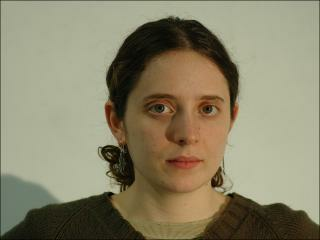 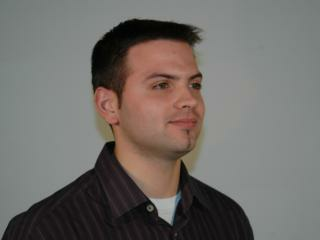 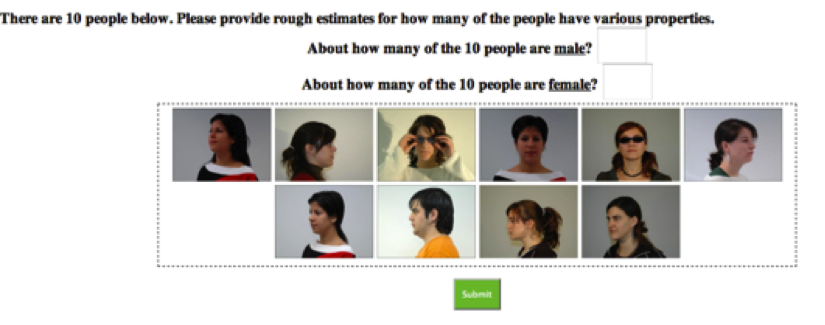 Gold standard images
Not only 1 “golden truth” task
Each worker complete only 1-2 tasks
Spammers can identify those tasks

But distribute “golden truth” over all tasks

			Old approx.:  F = C/R
			New approx.: F = (C-G)/(R-G)

C – count provided by worker
R – number of items
G – number of golden truth images
random results weaken Coordinated attackers
actual
fraction
0
1
fraction of males
tradeoff
can withstand extreme coordinated attacks (>70% attackers)
in exchange for commensurate
number of known labels
Best use of resources: Human Assisted Graph Search
Given a DAG and some unknown target(s)





We can ask YES/NO questions 
E.g. reachability
Is it Asian?
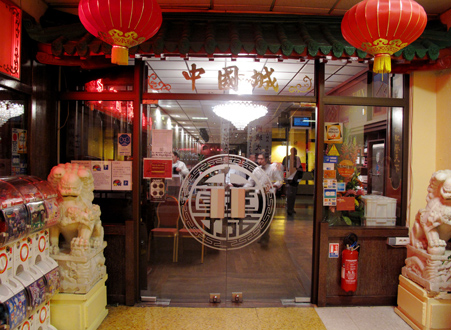 Asian
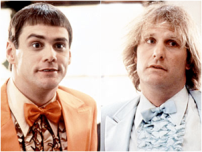 : YES
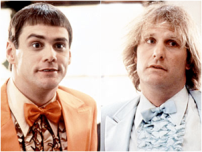 East Asian
Is it Thai?
: No
Japanese
Chinese
Thai
: YES
Is it Chinese?
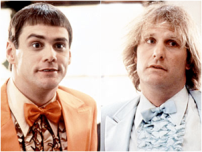 Sushi
Ramen
HumanAssisted Graph Search: It’s Okay to Ask Questions, 
A. Parameswaran, A. D. Sarma,  H. G. Molina, N. Polyzotis, j. Widom, VLDB ‘11
The Objective
Find an optimal set of questions to find the target nodes
Optimize cost: Minimal # of questions
Optimize accuracy: Minimal # of possible targets

Challenges
Answer correlations	   (Falafel  Middle Eastern)
Location in the graph affects information gain				   (leaves are likely to get a NO)
Asking several questions in parallel to reduce latency
Problem Dimensions
Single target/Multiple targets

Online/Offline
Online: one question at a time
Offline: pre-compute all questions
Hybrid approach

Graph structure
Importance of (good) ui
Good UI – better results
Good UI – faster results

Bad UI – inaccurate results
Bad UI – workers leave without completing the task
Challenges
Open vs. closed world assumption 

Asking the right questions

Estimating the quality of answers

Incremental processing of updates
More Challenges
Distributed management of huge data

Processing of textual answers

Semantics

More ideas?
Research agenda
Data Model/Query Language
Query Execution/Query Optimization
Quality Control
Storage/Caching
User Interfaces
Worker Behavior/Worker Relationship Management
Interactivity
Platform design
Hybrid Human/Machine algorithms
		(from VLDB’11 Tutorial by Doan, Franklin, Kossman, Kraska)
TEASERS
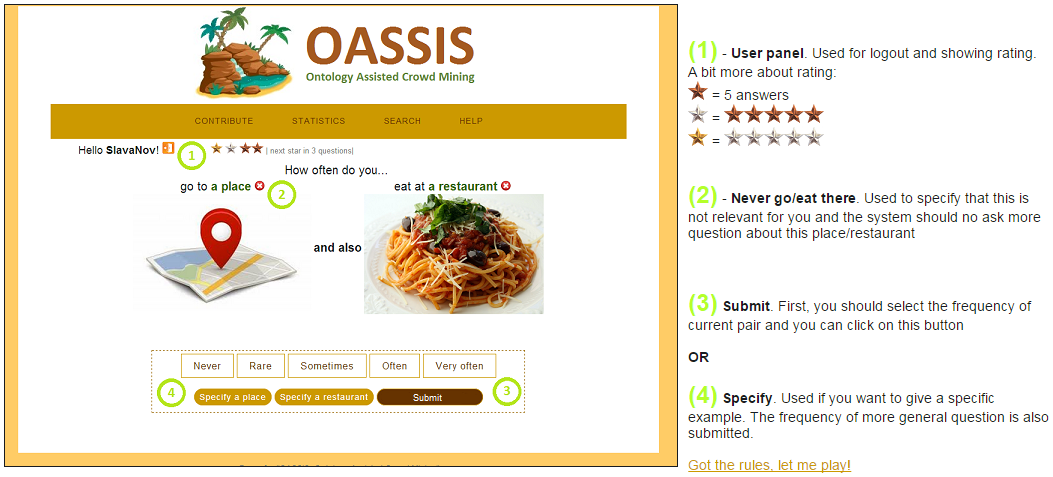 TEASERS
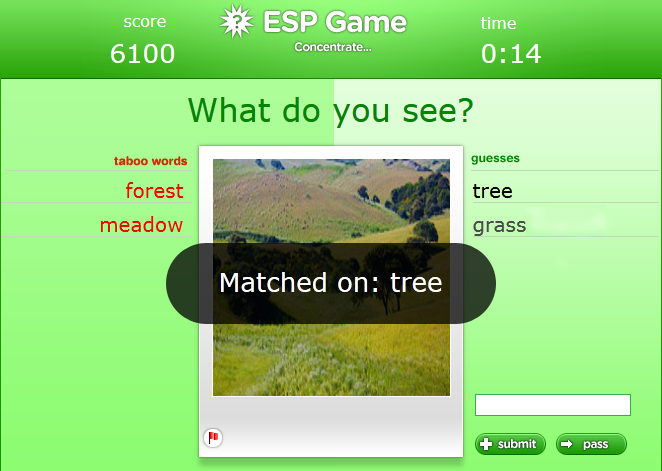 TEASERS
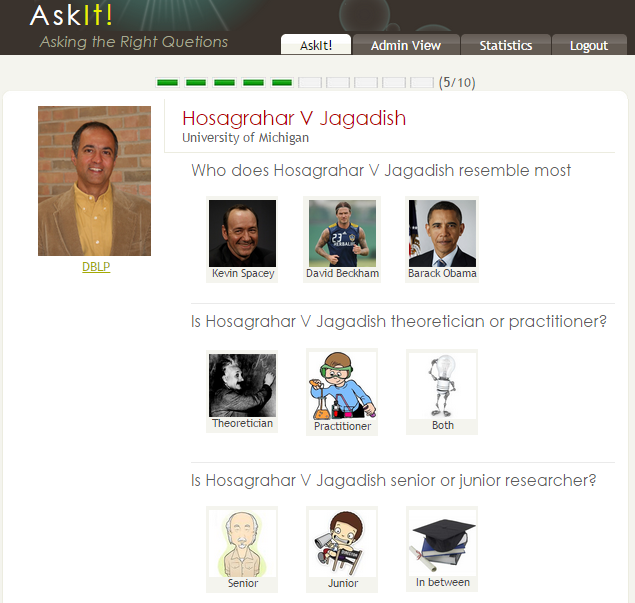 TEASERS
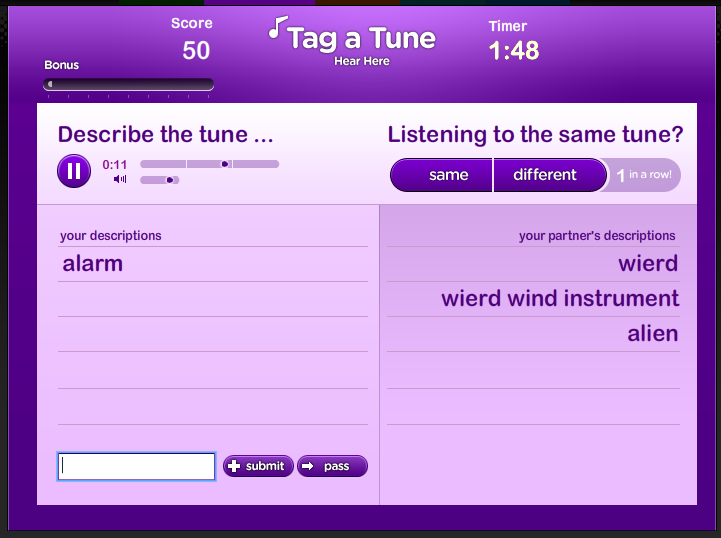 TEASERS
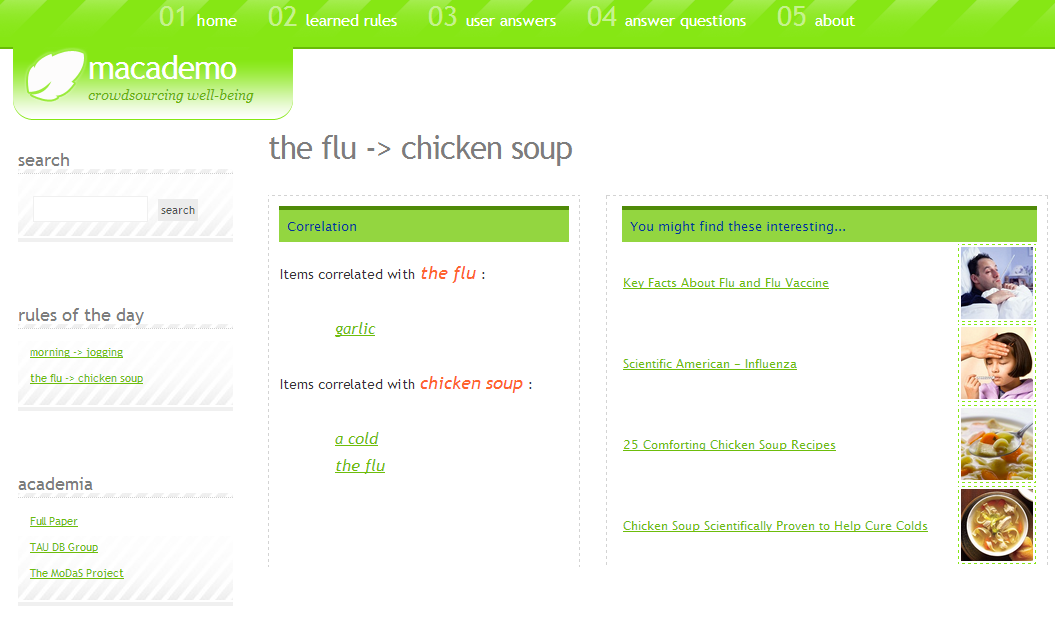 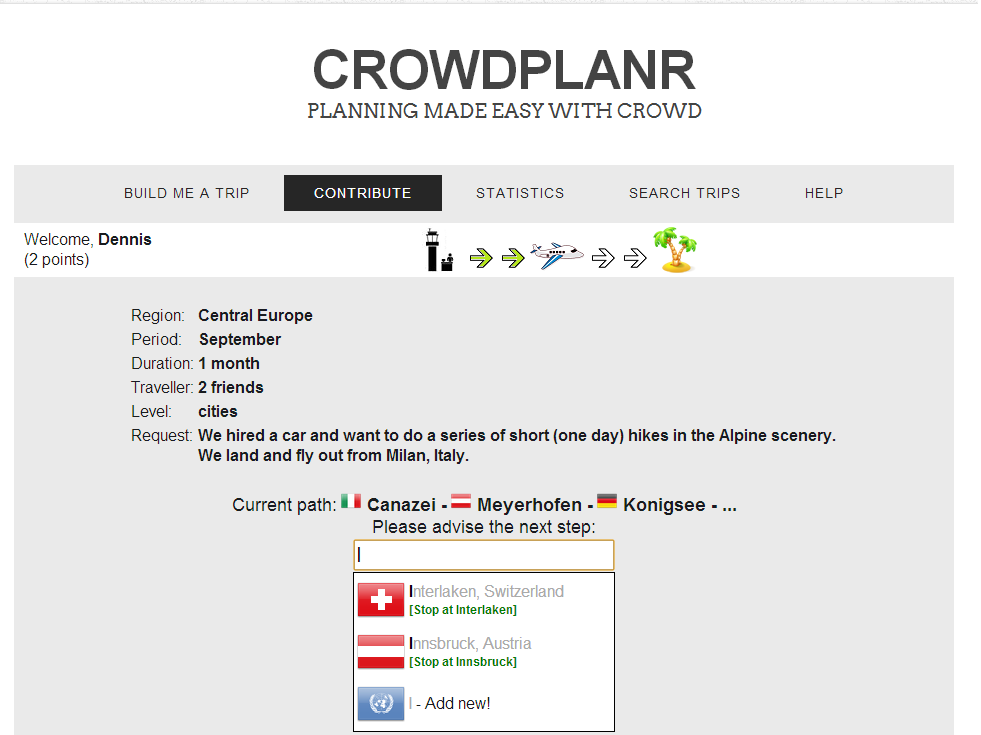 More – next week…


Questions?
References
This presentation partially based on:
“Counting with Crowd” slides by Adam Marcus
Crowdsourcing tutorial from VLDB’11 by Doan, Franklin, Kossman and Kraska
“Introduction to Crowdsourcing” slides by Tova Milo

References:
https://users.soe.ucsc.edu/~alkis/papers/ivd.pdf
https://amplab.cs.berkeley.edu/wp-content/uploads/2011/06/CrowdDB-Answering-Queries-with-Crowdsourcing.pdf
http://db.csail.mit.edu/pubs/mturk-cameraready.pdf